Elective Modules 2017
Department of Private Law
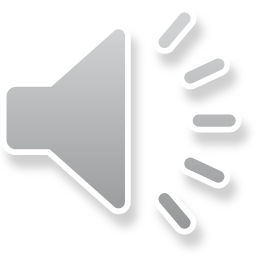 Elective Modules 2017
KID410 Child Law
TBS410 Trusts and Estates
SGR410 Law of Damages
ONR420 Education Law
PR410 Private International Law
Department of Private Law -  Elective Modules 2017
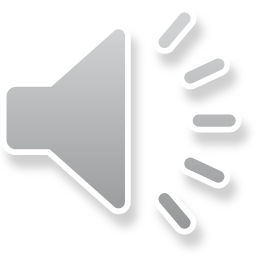 Child Law 
KID 410
Department of Private Law -  Elective Modules 2017
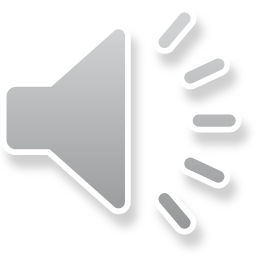 Child law has emerged as an autonomous discipline encompassing both private and public law. It has developed into a well-defined field, both in legal practice and in research. Evolutionary changes were made in the law relating to children and this elective is an introduction to the vast terrain.
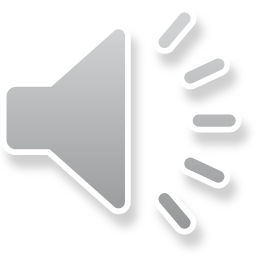 Department of Private Law -  Elective Modules 2017
The legal rules pertaining to children are not only ever-changing, but are also not suitable for classifying in the traditional way, nor for distinguishing between private and public law. Students are familiarised with the national and international legal frameworks relating to children, difficult and intriguing issues regarding children and divorce, adoption, Children's Courts, children in need of alternative care and child justice to mention only a few topics that will be dealt with.
Department of Private Law -  Elective Modules 2017
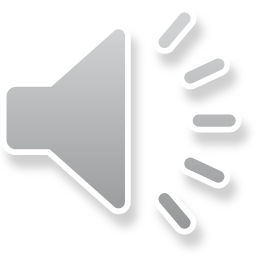 Trusts and Estates 
TBS410
Department of Private Law -  Elective Modules 2017
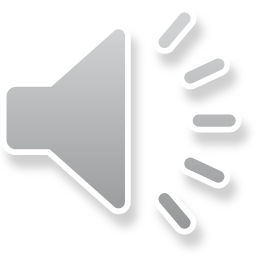 The module, firstly, deals with a brief overview of the South African Trust law. 

Topics covered include:  
Essentialia for a valid trust; so called "core elements" of a trust; 
the basic trust idea; the construction of a trust mortis causa and inter vivos; the parties to a trust including the powers and duties of trustees and the rights of beneficiaries; amendment of a trust; the abuse of the trust and the importance of adhering to basic trust principles in the formation and administration of trusts; content of trusts, drafting of a inter vivos trust; etc.  

Students will be required to draft a mortis causa trust for an assignment.
Department of Private Law -  Elective Modules 2017
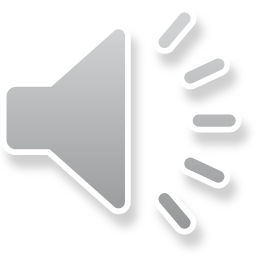 The course furthermore, deals with Administration of Deceased Estates including a single estate and a joint estate(including massing).  
Estate duty is dealt with extensively as well as the actual drafting of the Liquidation and Distribution Account. 
Assessment:  1 x semester test; 1 x assignment
Department of Private Law -  Elective Modules 2017
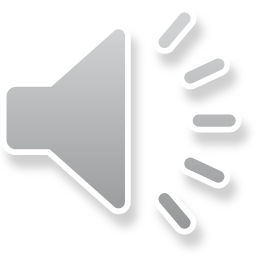 Law of Damages
SGR410
Department of Private Law -  Elective Modules 2017
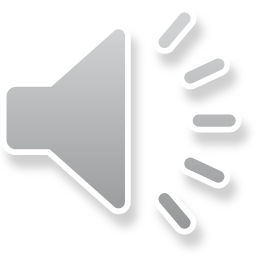 Numerous claims for damages are heard in our courts on a daily basis. A law student who enters the legal practice after completion of his or her studies will no doubt be required to deal with such claims at some point in his or her legal career.
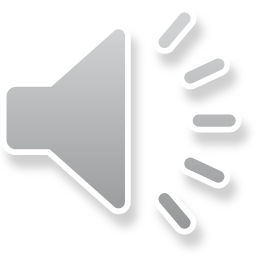 Department of Private Law -  Elective Modules 2017
The law of damages is an excellent choice as an elective in the final year of a student’s study since students will be faced with an integration of various fields of the law.
Department of Private Law -  Elective Modules 2017
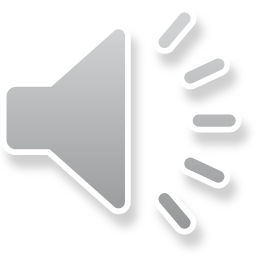 The law of damages is generally classified as a part of the law of obligations. The focus in this module is primarily on damages claims in the spheres of law of contract and the law of delict, and therefore students should have a good prior knowledge of the legal principles in these fields of law. However, students will also be exposed to other areas of the law to which the law of damages is closely connected such as third party compensation law, civil procedure and the law of evidence.
Department of Private Law -  Elective Modules 2017
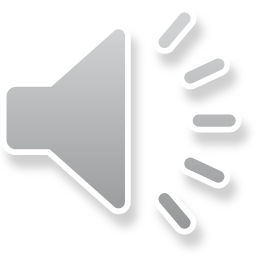 The primary outcomes of this module is to enable students to determine whether damage has been caused, what the extent of such damage is and how the appropriate amount of compensation to be awarded for such damage should be calculated. Issues such as the impact of the Constitution on the existence and development of the law of damages and ethical conduct of legal practitioners are also dealt with in detail.
Department of Private Law -  Elective Modules 2017
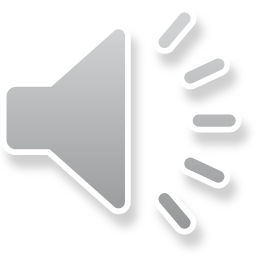 Education Law 
ORN 420
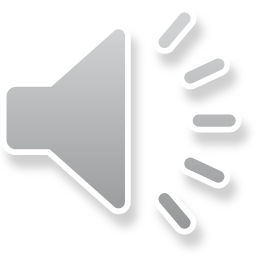 The right to education is one of the few socio-economic rights in the Constitution that is not subject to progressive realisation. That means that all children should have equal access to quality education immediately. However, in South Africa, the basic education system is very unequal, with the majority of schools performing poorly.
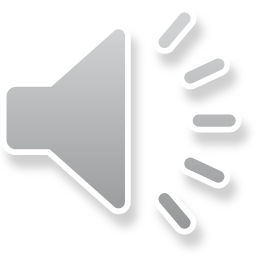 Department of Private Law -  Elective Modules 2017
The course locates the right to education within international and constitutional law, and considers how the law can transform our basic education system. Current debates about language, culture and religion are discussed in detail, as well as the ways in which the law has recently been used as an instrument to acquire decent schools, textbooks, transport and teachers.
Department of Private Law -  Elective Modules 2017
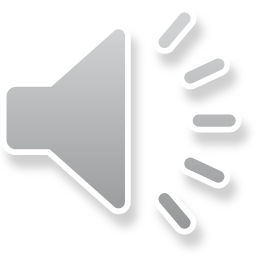 The course is built around case law, academic writing and current affairs awareness. There is one written assignment and a ‘no surprises’ exam containing essay type questions. Students who read cases and articles, and who like writing, tend to do very well in the course.
Department of Private Law – Elective Modules 2017
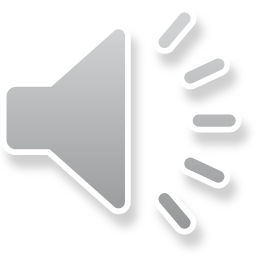 Private International Law 
IPR410
Department of Private Law -  Elective Modules 2017
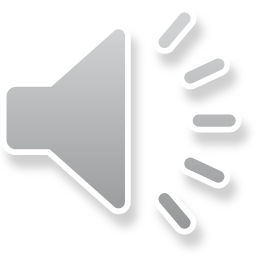 Private International Law deals with private-law scenarios containing a relevant foreign element, eg a marriage where the couple relocated to South Africa and the proprietary consequences are governed by a foreign legal system; succession to foreign property or a will made in a foreign country; contracts entered into abroad and/or contracts requiring performance in a foreign country; South Africans involved in traffic accidents overseas or defamatory statements published on the internet – all these examples deal with private law matters on a cross-border/transnational level.
Department of Private Law -  Elective Modules 2017
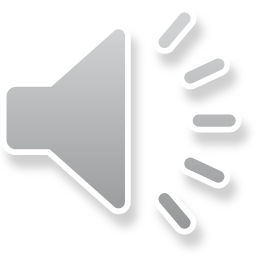 In an increasingly globalised world of commerce, travel and family connections, it is of the utmost importance to understand the theory and practice of Private International Law.
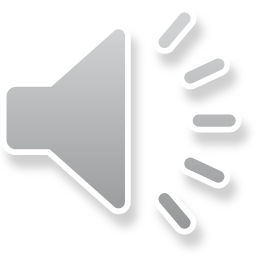 Department of Private Law -  Elective Modules 2017
Apart from establishing jurisdiction in an appropriate forum, issues around the application of the appropriate legal system (which may be a foreign legal system, even in a South African court!), as well as the recognition and enforcement of foreign judgments, will be covered. The course has a strong theoretical and a practical component with workshops aimed at applying theoretical principles to real-life fact scenarios.
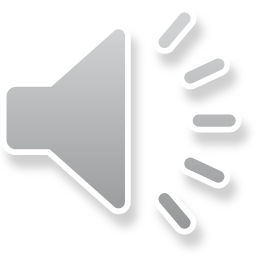 Department of Private Law -  Elective Modules 2017
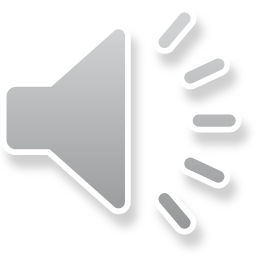 Students will have the opportunity to test their acquired knowledge and understanding of the subject matter on a continuous basis. The course will be useful for students going into legal practice, as well as students who wish to follow an academic career and students intending to practice or further their studies overseas.
Department of Private Law -  Elective Modules 2017
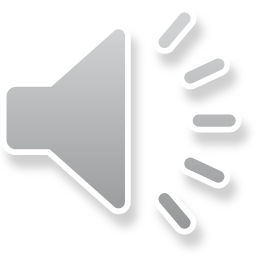 BEST OF LUCK
with selecting electives for 2017!!!
Department of Private Law -  Elective Modules 2017
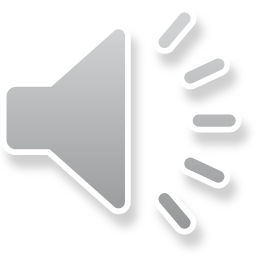